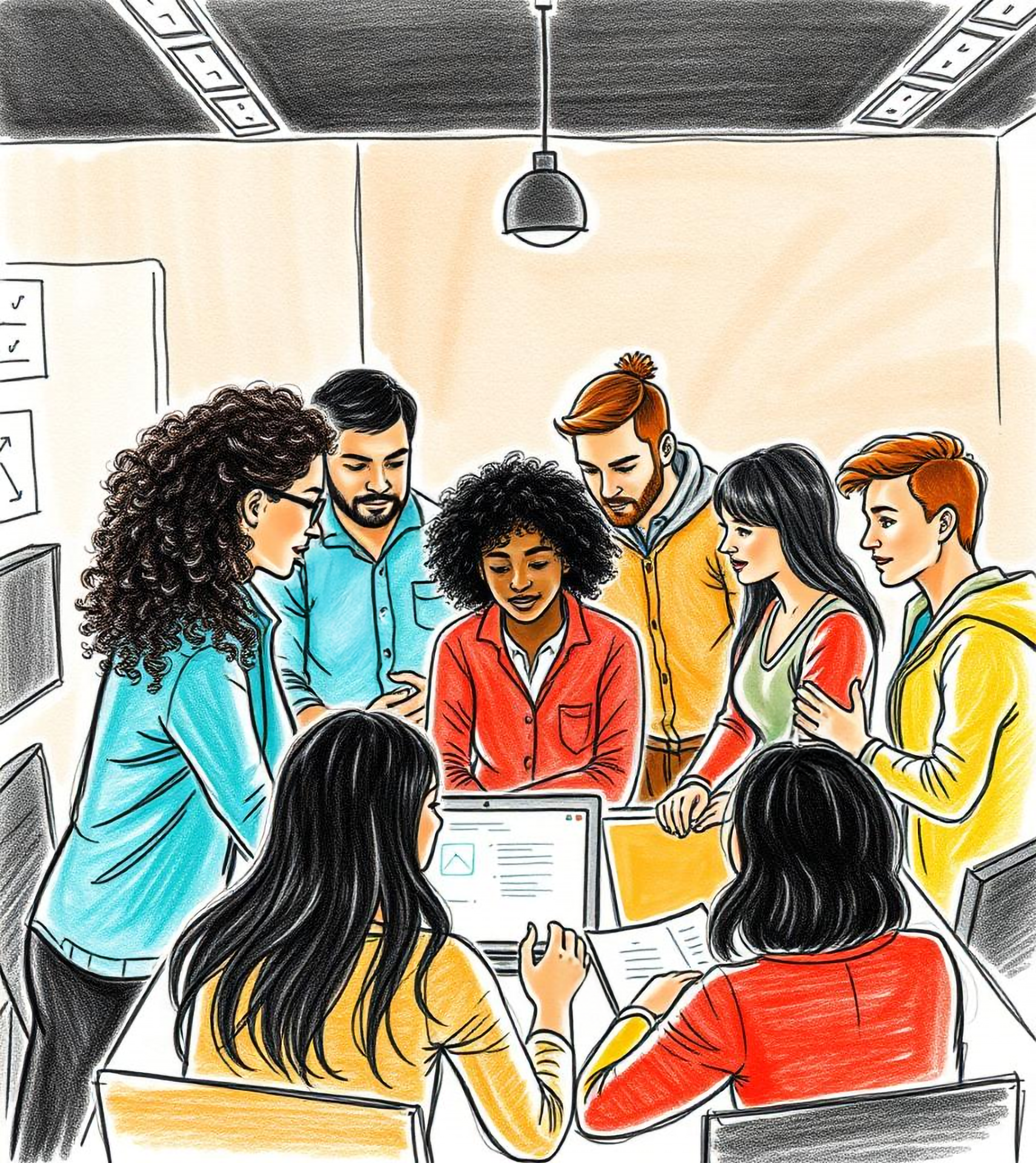 Workplace Productivity Hacks for Teams
Unlock Your Team's Potential with These Essential Strategies
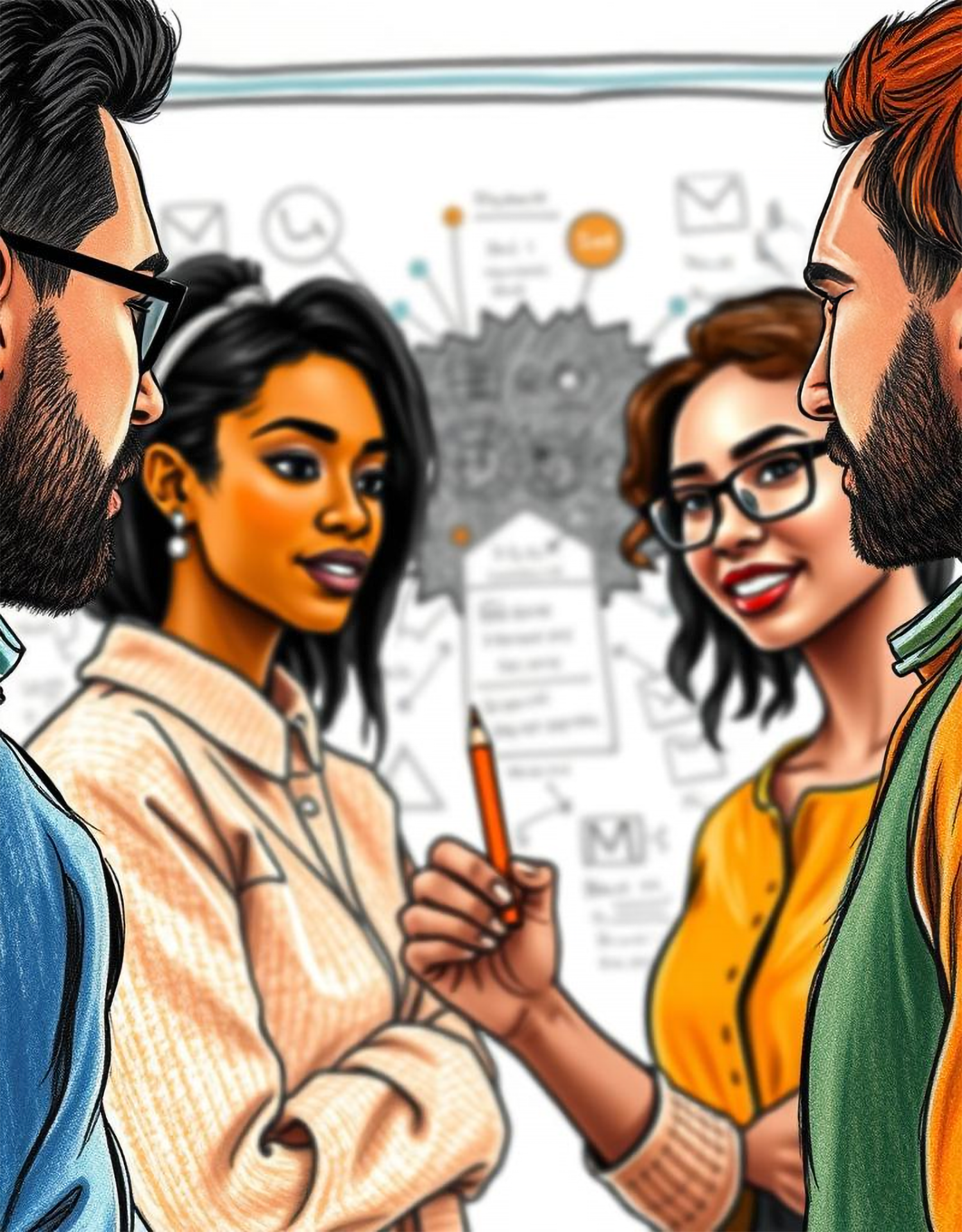 Key Strategies for Enhancing Team Productivity
1. Establish Clear Goals: Define specific, measurable, and attainable objectives for your team.

2. Leverage Technology: Use productivity tools to streamline communication and task management.

3. Foster a Positive Culture: Encourage support and collaboration among team members for better engagement.

4. Regular Feedback: Implement continuous feedback loops to identify areas of improvement and celebrate successes.
Three Essential Hacks for Team Efficiency
Set Clear Expectations for Each Team Member
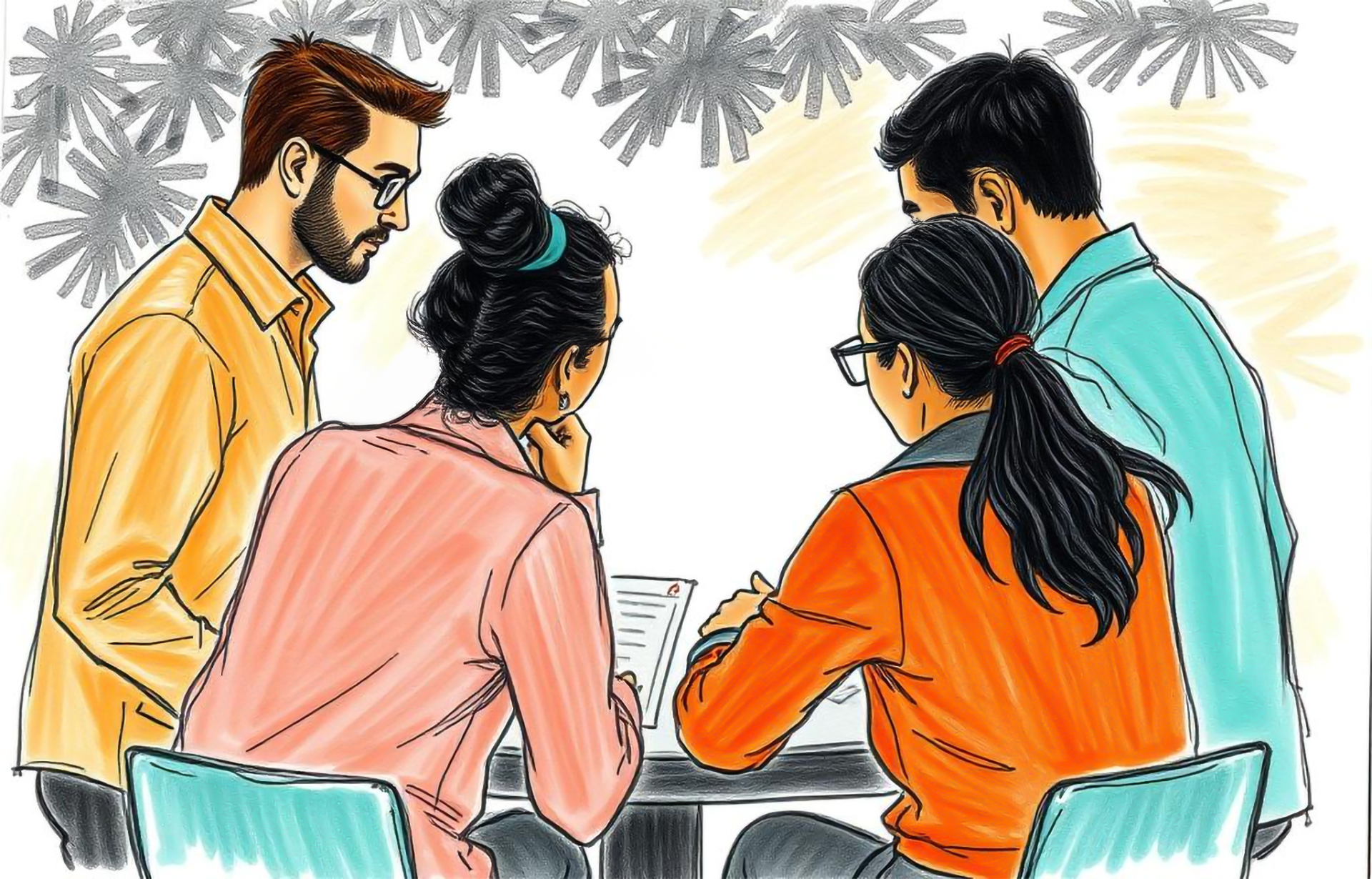 Defining roles and responsibilities helps everyone know their tasks, minimizes confusion, and enhances accountability among team members.
Utilize Collaborative Tools Effectively
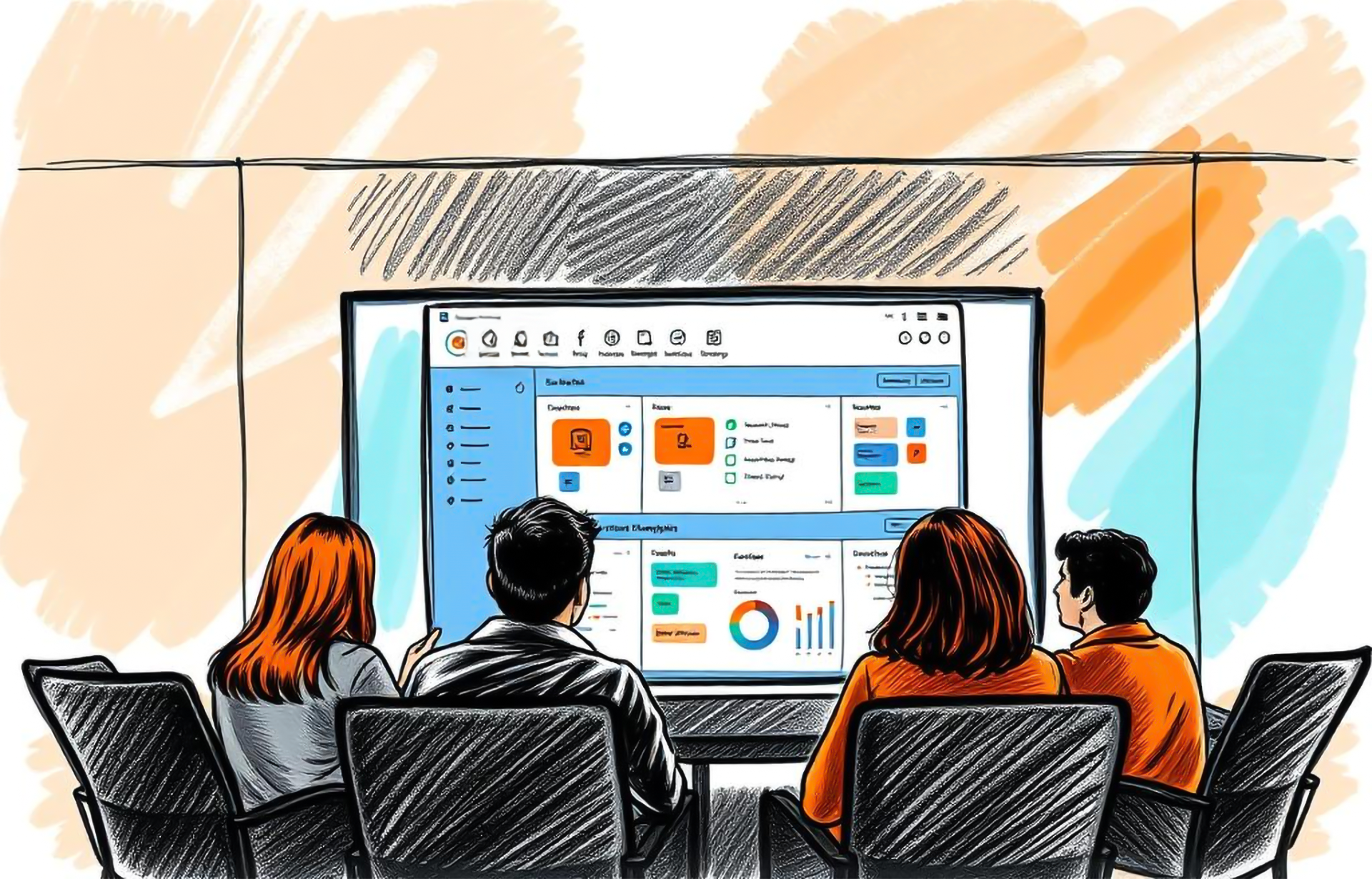 Embracing tools like project management software fosters transparency and keeps everyone informed about progress, deadlines, and updates.
Encourage Regular Check-ins and Feedback
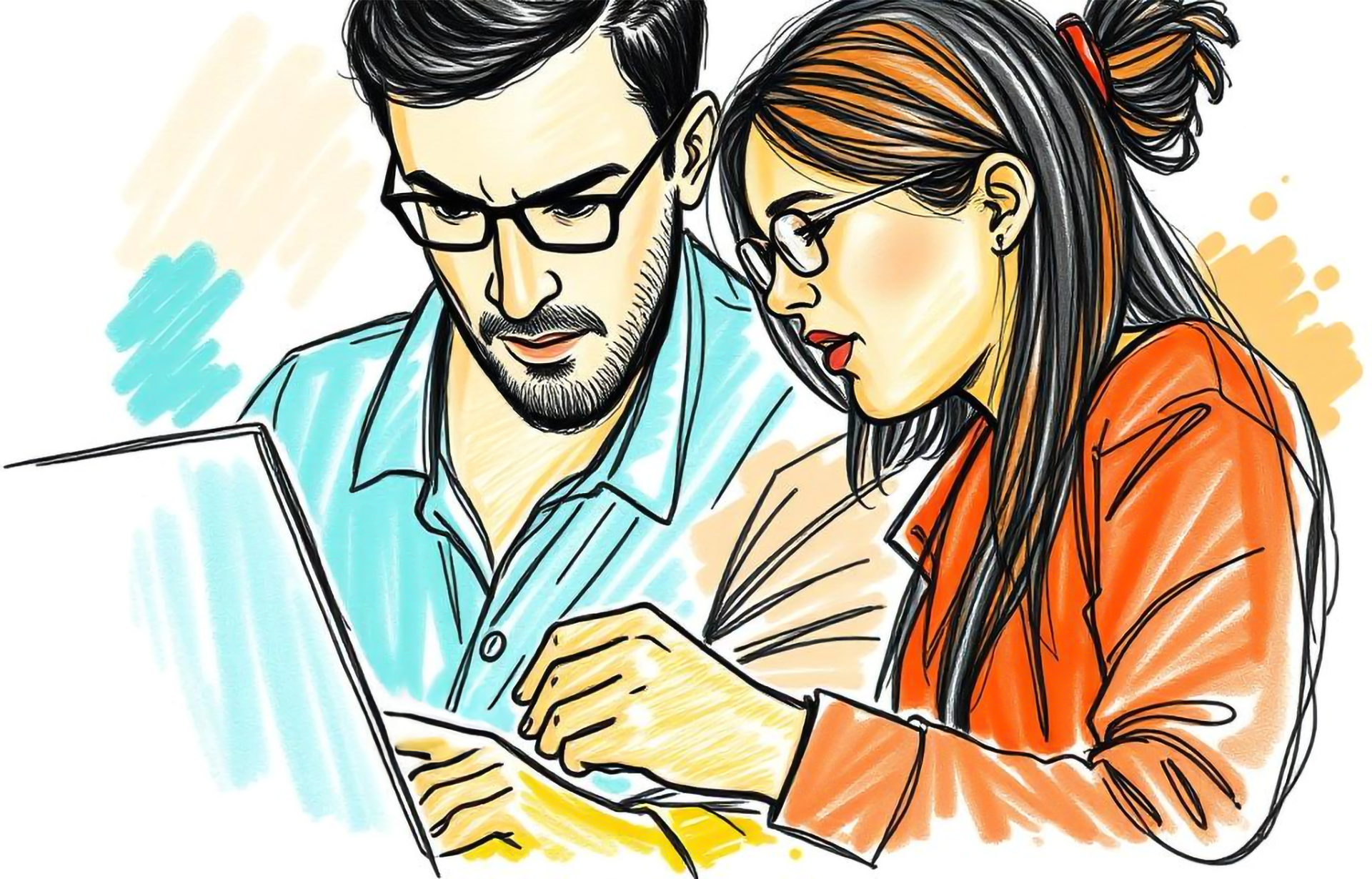 Regular team check-ins provide opportunities to discuss challenges, share updates, and align efforts, ensuring everyone stays on track.
Fostering a Collaborative Environment
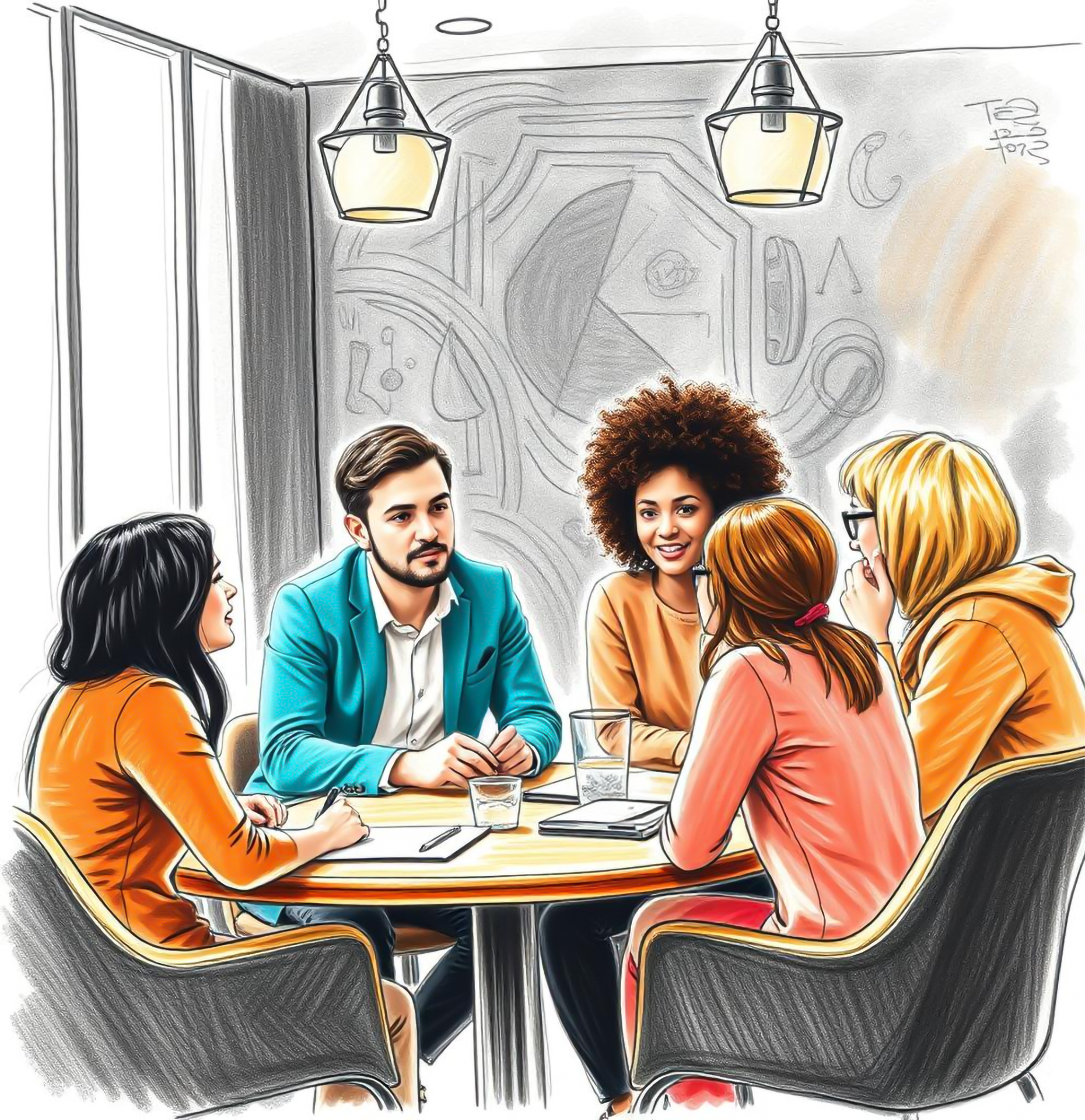 Collaboration is key to productivity.
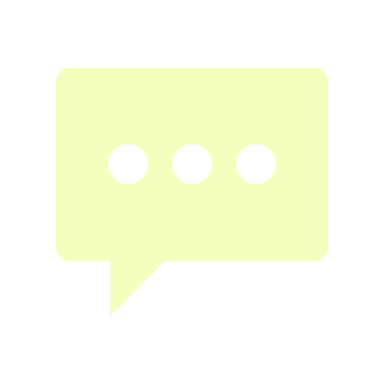 Creating a culture where team members feel valued and encouraged to share ideas can lead to innovative solutions and improved performance. Activities such as team-building exercises and open forums can further strengthen relationships and enhance cooperation.
[Speaker Notes: https://unsplash.com/photos/7okkFhxrxNw]
Implement these hacks and watch your team thrive!
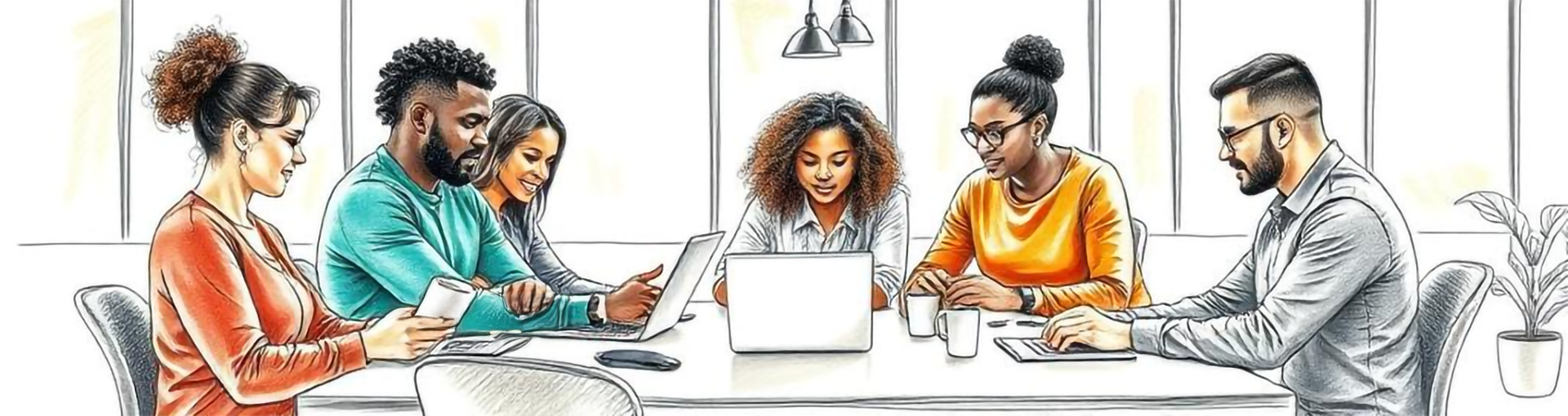 Maximizing Team Efficiency: Tips & Tricks
By implementing these productivity hacks, teams can enhance their efficiency, communication, and collaboration. Embracing technology, fostering a positive culture, and maintaining clear goals will lead to success.
We hope you enjoy presenting with the free slides above.
These slides were created with our AI Presentation Maker
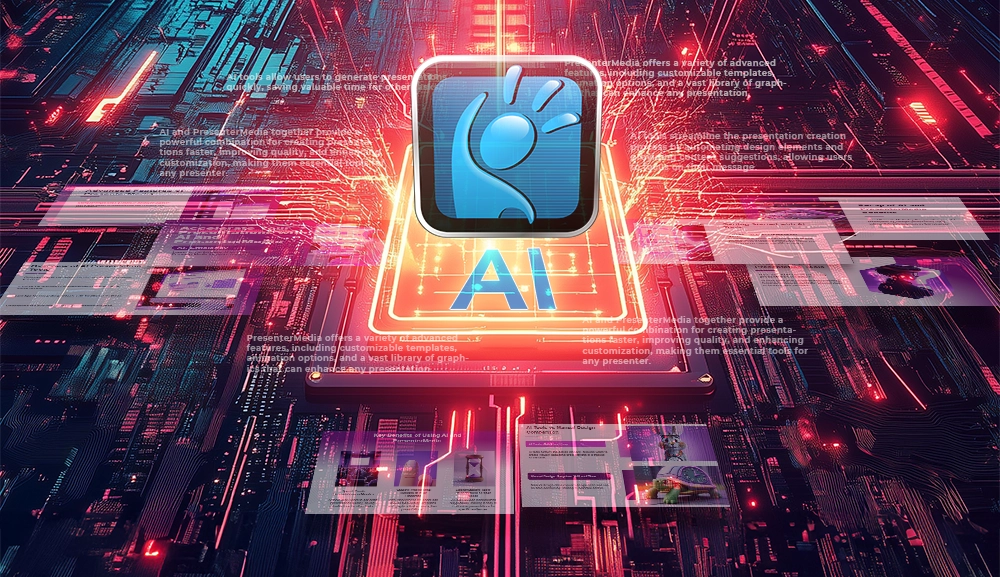 Start Creating Your Presentation Now!
https://www.presentermedia.com/presentation-maker
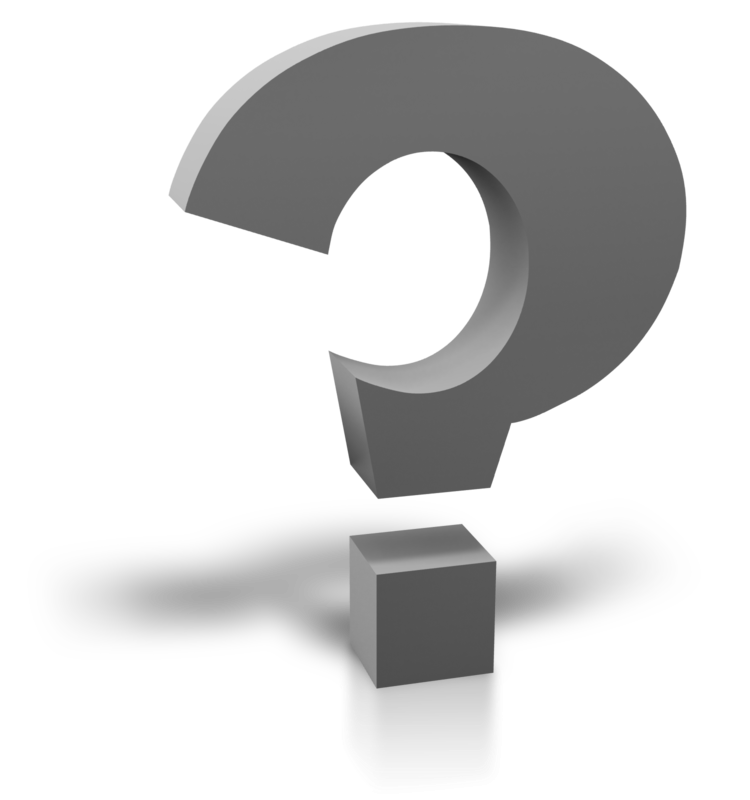 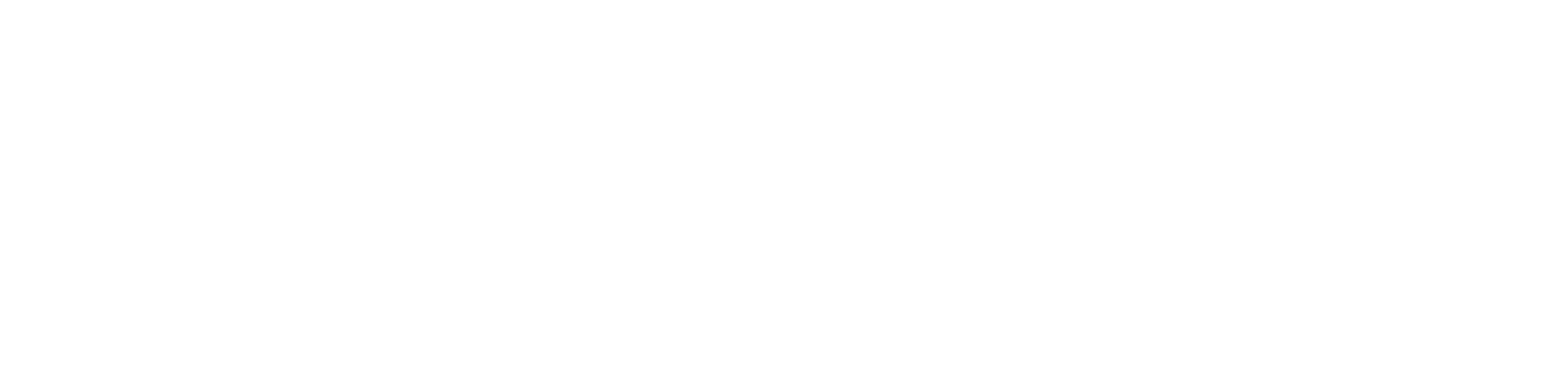 Have Questions? Email us!
support@presentermedia.com